AFRIKIETIŠKO STILIAUS KAUKĖ   KONSTRUKCINĖS MEDŽIAGOS
Parengė Diana Gabrilavičienė
Vidiškių gimnazija
2023
Kaukės Afrikoje
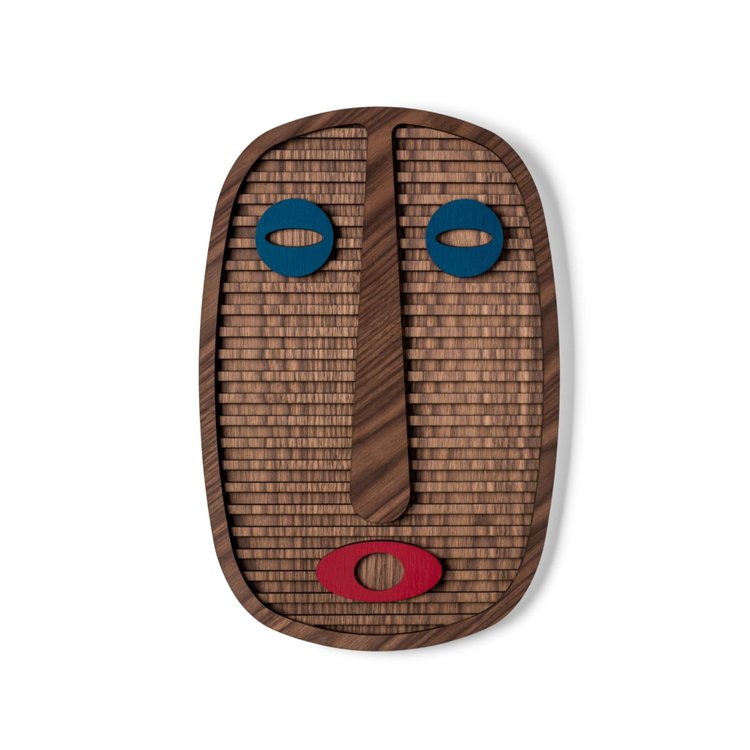 Afrikos kultūroje kaukės dėvimos įvairiose ceremonijose, ritualuose, jos turi labai gilią reikšmę.
Kaukės simbolizuoja ne tik senąsias tradicijas, vietos žmonių religiją, bet gyvųjų bei mirusiųjų pasaulį.
Kaukės Afrikoje
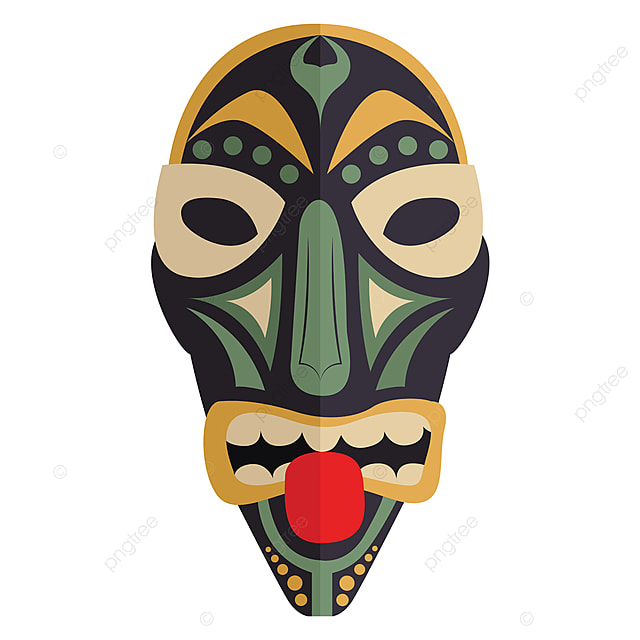 Kiekviena Afrikos kultūra turi savo unikalią kaukę. Bendrieji kaukės kontūrai, pagrindinių bruožų santykis, akių, antakių, nosies ir šnervių forma, burnos, ausų forma, dantų buvimas ar nebuvimas, plaukai, randėjimas (veido randų ir įpjovų vieta ir forma), dažymas dažniausiai leidžia tiksliai nustatyti jos priklausymą vienam ar kitam regionui.
Kaukės Afrikoje
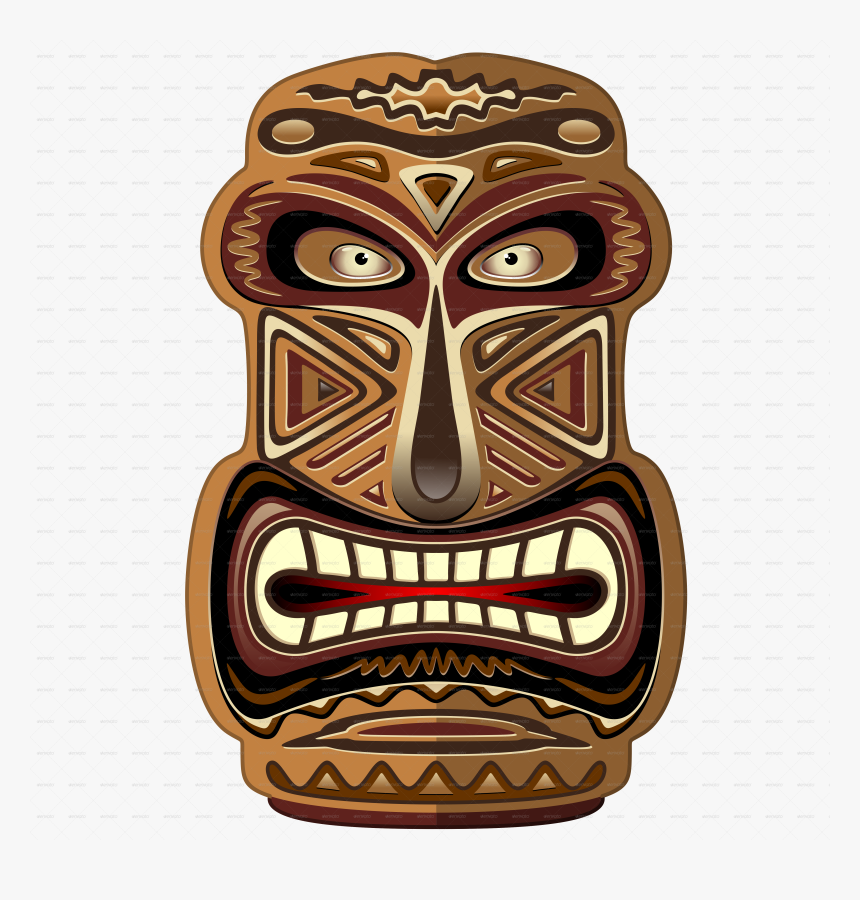 Pagrindinės kaukių spalvos: balta, juoda ir raudona. Juoda buvo ligos, blogio spalva.  Balta, buvo laikoma antgamtinio ir dieviškojo, grynumo spalvos ženklu. Šamanai prie juosmens prisegė baltų ožkų odos, o mirusiųjų kaukės buvo dažytos tik balta spalva. Raudona spalva simbolizavo grožį ir buvo laikoma kraujo brolybės simboliu.
Kaukės Afrikoje
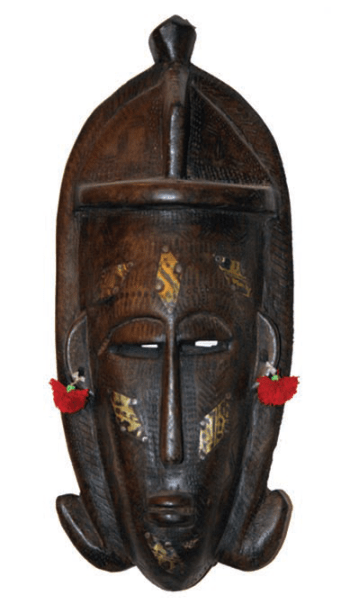 Afrikietiškų kaukių vertė skiriasi priklausomai nuo jų gamybos specifikos: akių, nosies, burnos ir net skruostų angų gali ir nebūti. Tą patį galima pasakyti apie spalvas ir dydžius. Kiekviena gentis turi savo taisykles.
Pamokos uždavinys: išanalizavę pateiktus pavyzdžius mokiniai gebės iš konstrukcinių medžiagų pagaminti afrikietiško stiliaus kaukę
AnalogaiKaukių formos
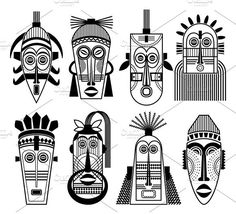 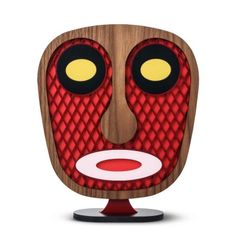 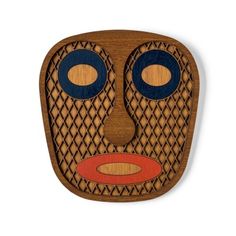 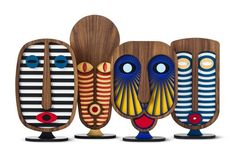 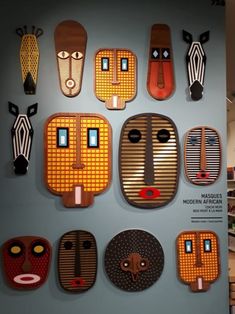 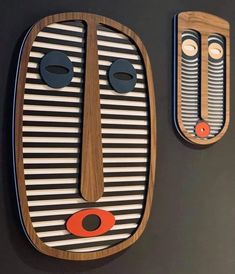 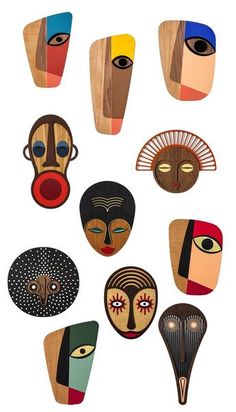 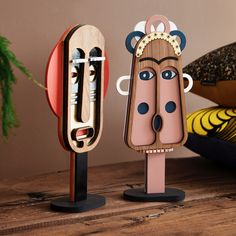 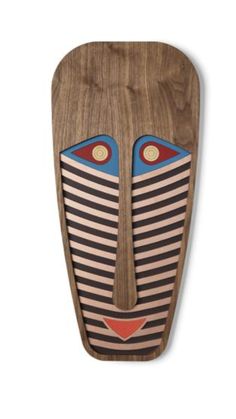 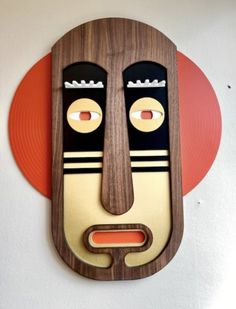 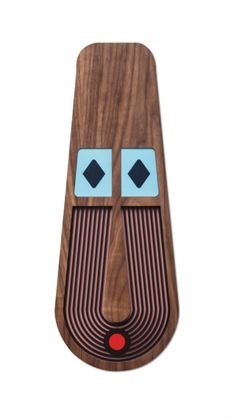 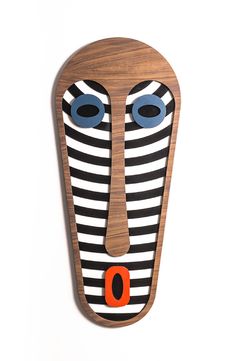 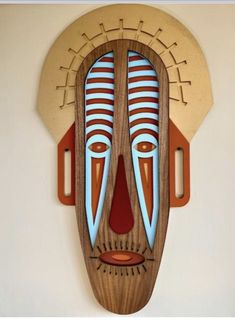 Priemonės ir medžiagos
Fanera 4mm
Balti dažai (vandens pagrindu)
Įvairių spalvų pigmentiniai dažai
Mediniai iešmeliai
Lipalas
Karšti klijai
Rankinis siaurapjūklis
Elektrinis suktukas ir grąžtas
Švitrinis popierius
Paprastas pieštukas
Popieriaus lapas eskizui
Žirklės
Teptukai
Darbo eiga
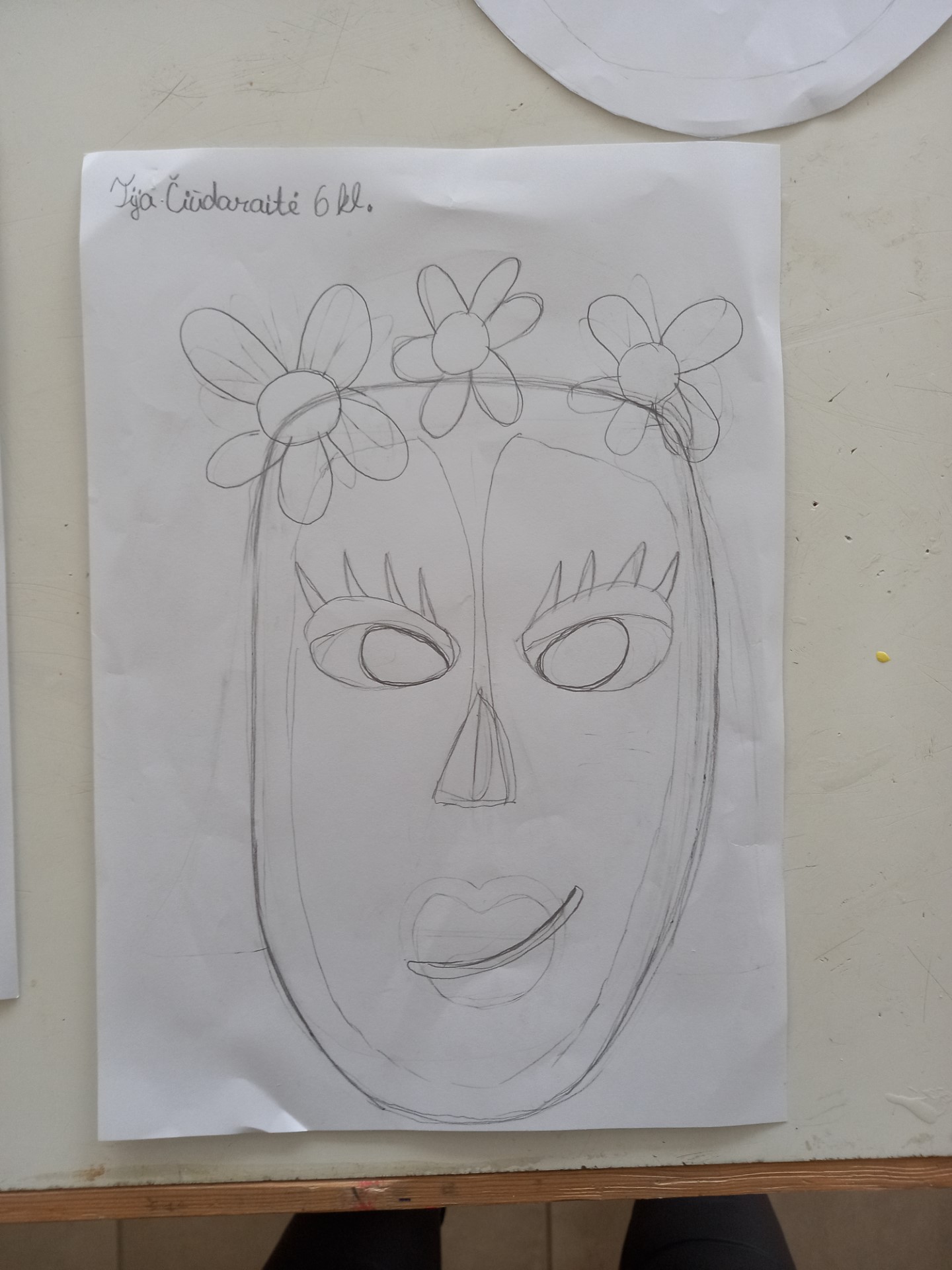 Piešiame kaukės eskizą
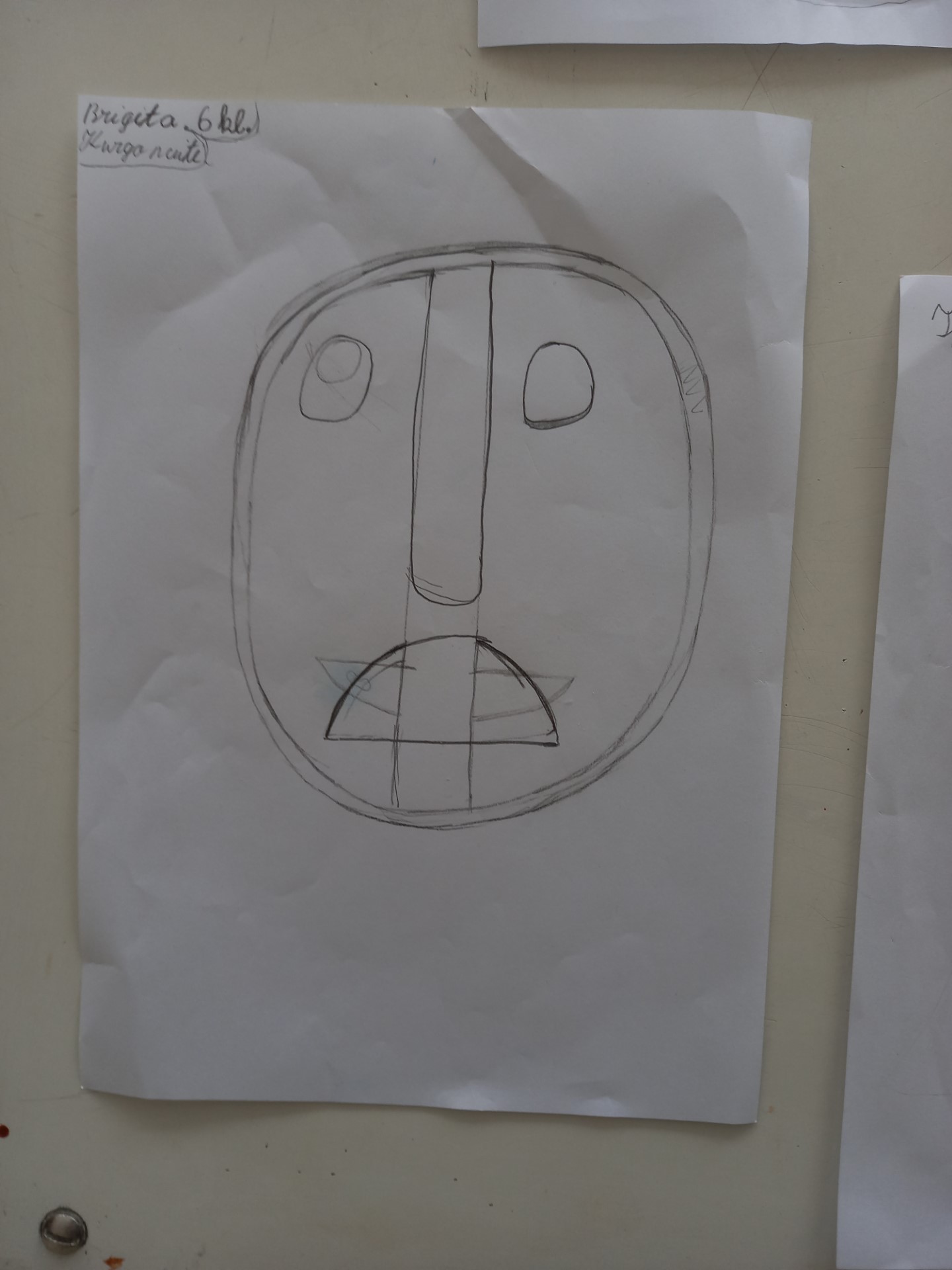 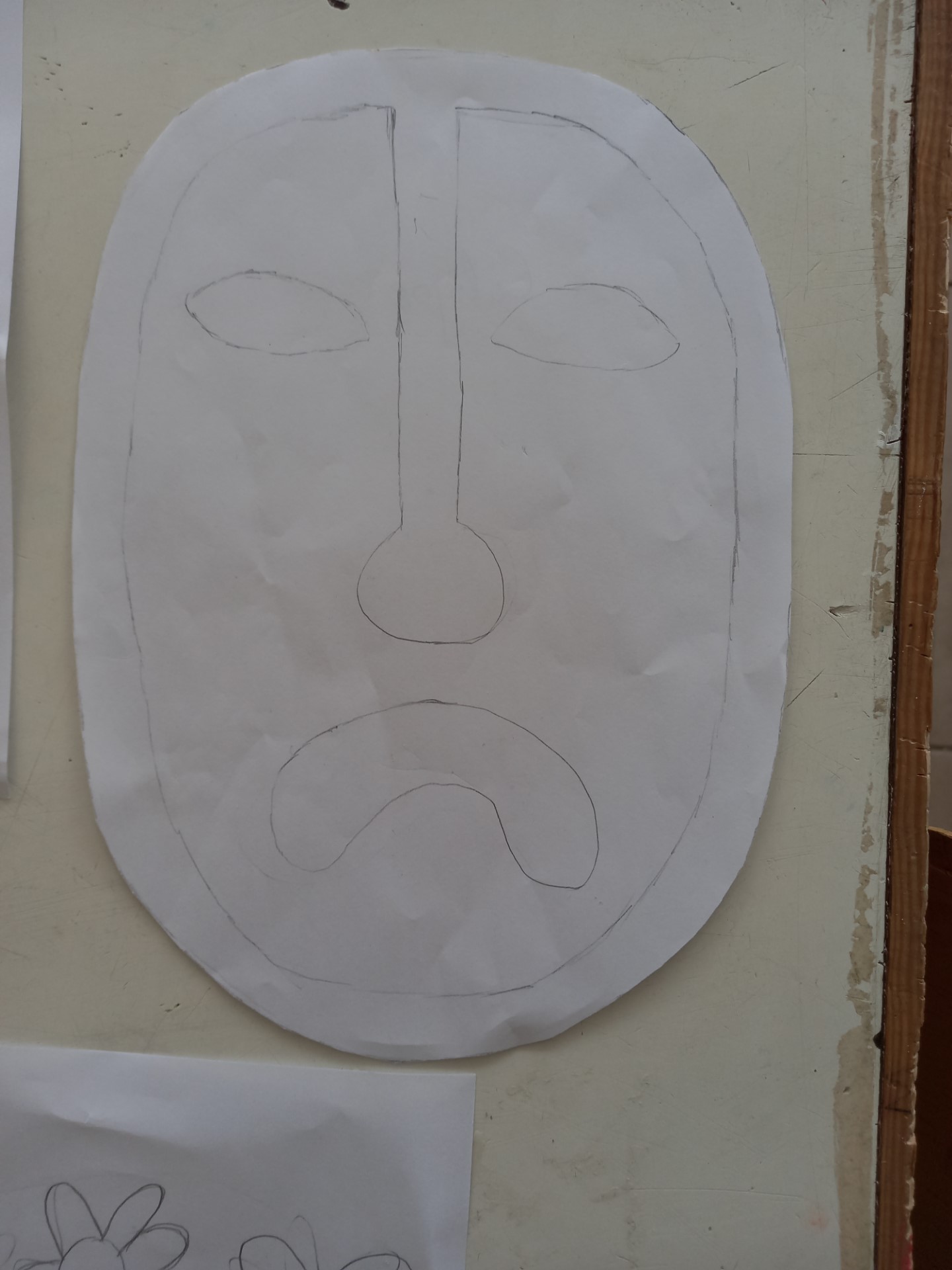 Darbo eiga (2)
Iš popieriaus iškerpame kaukės šablonus, kuriuos perkeliame ant faneros lakšto
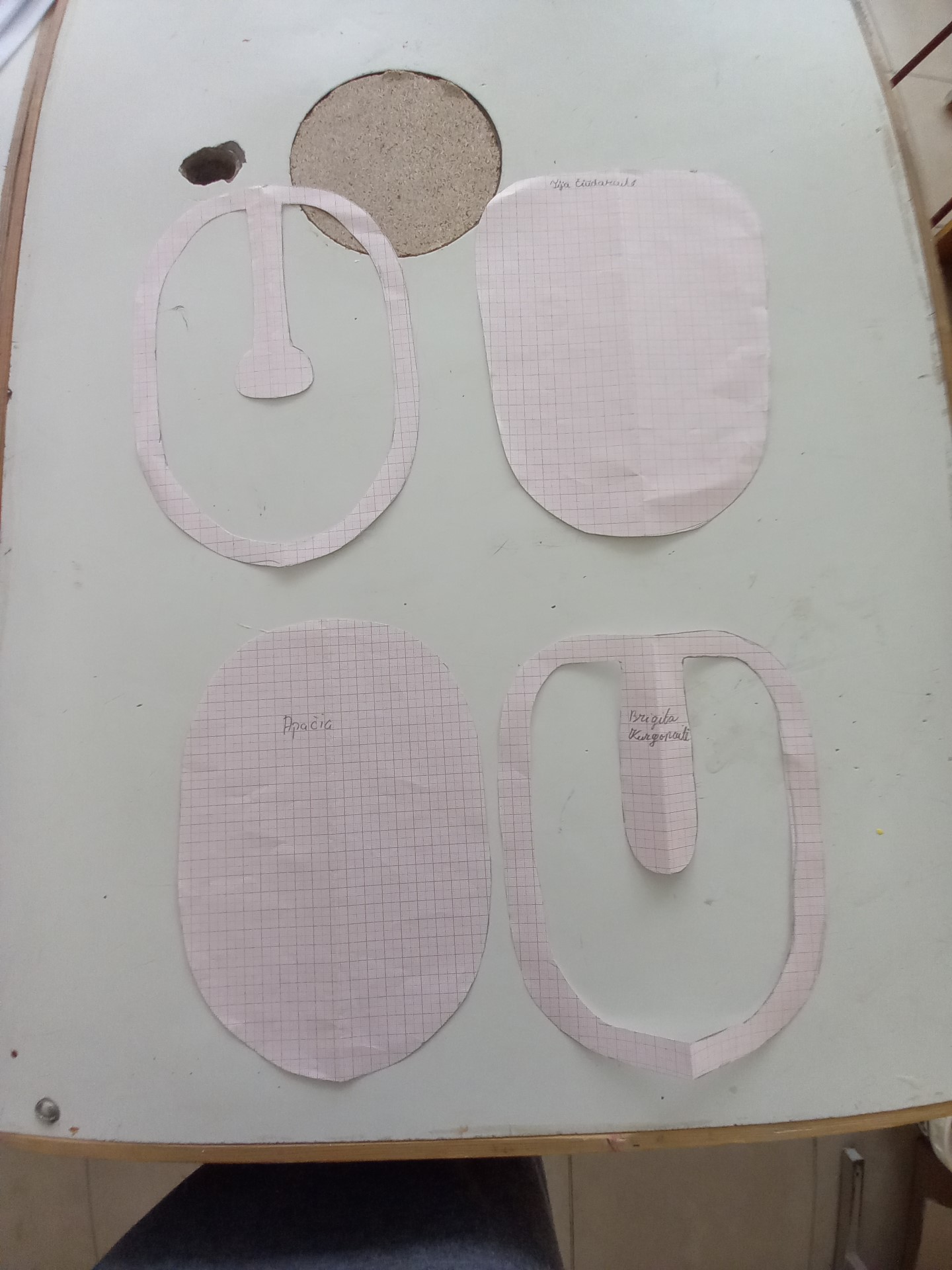 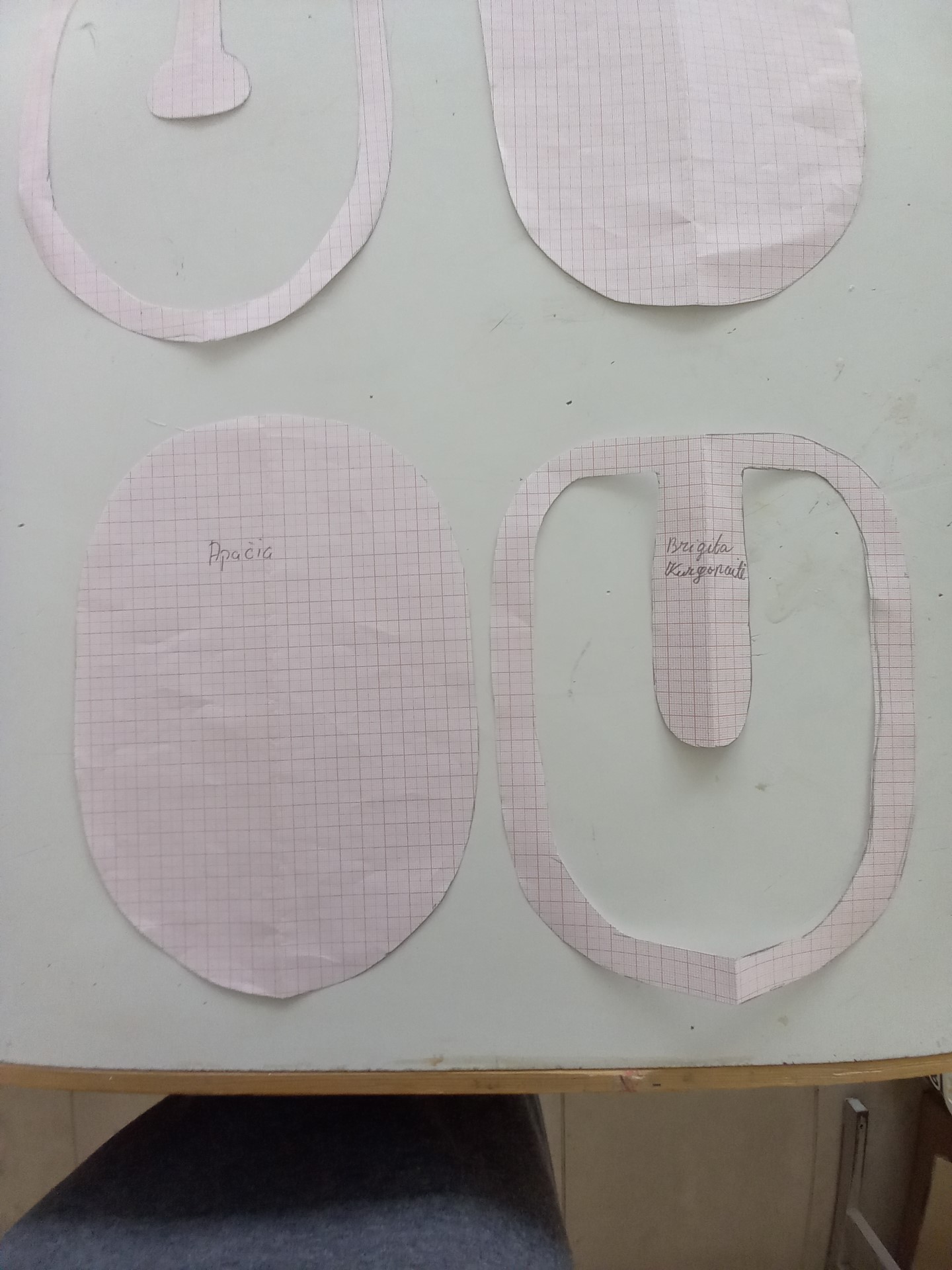 Darbo eiga (3)
Naudodami rankinį siaurapjūklį išpjauname dvi pagrindines kaukes detales
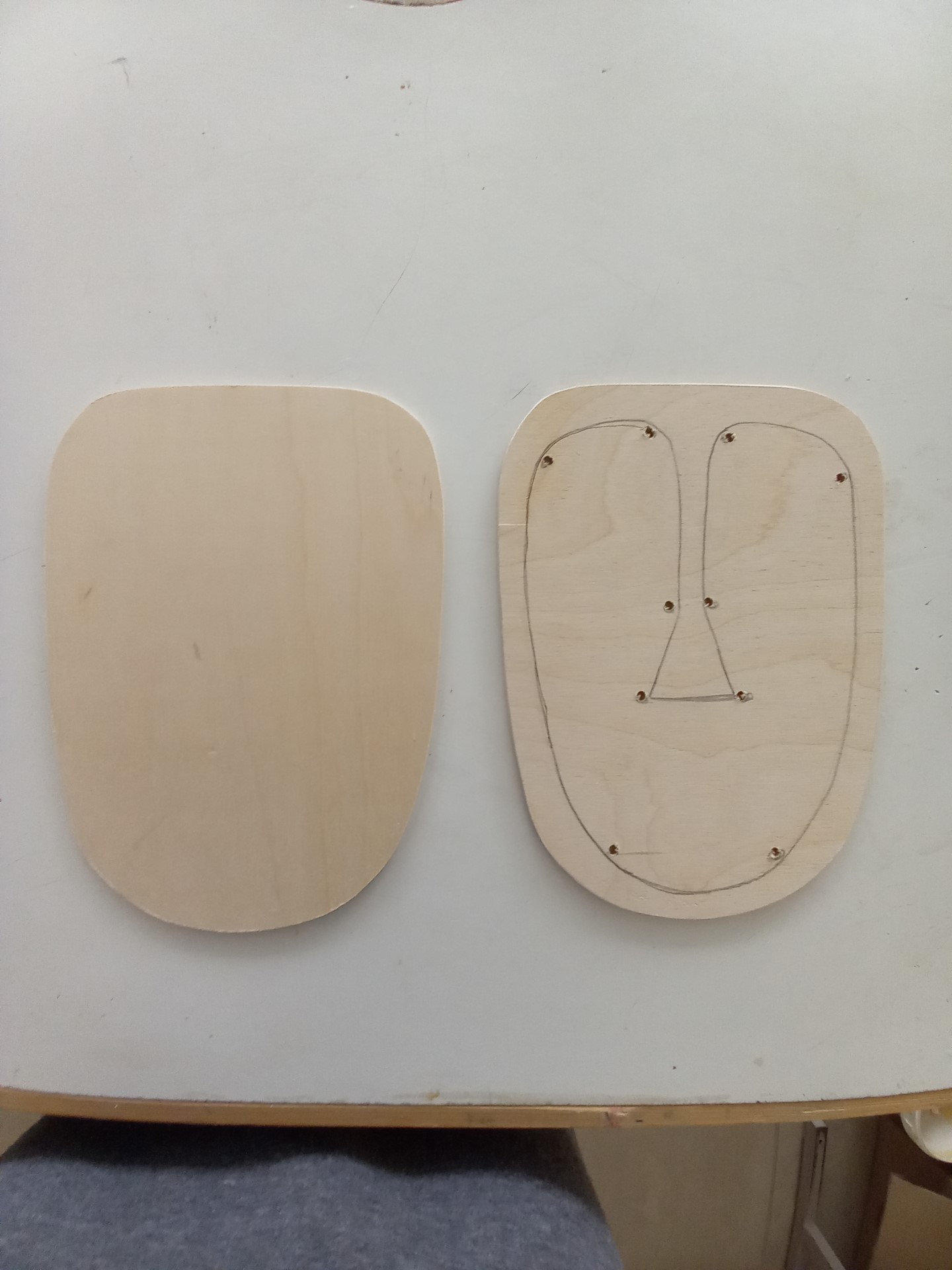 Darbo eiga (4)
Išpjauname kaukės akis ir burną bei kitas norimas detales, jas nudažome pasirinktos spalvos dažais
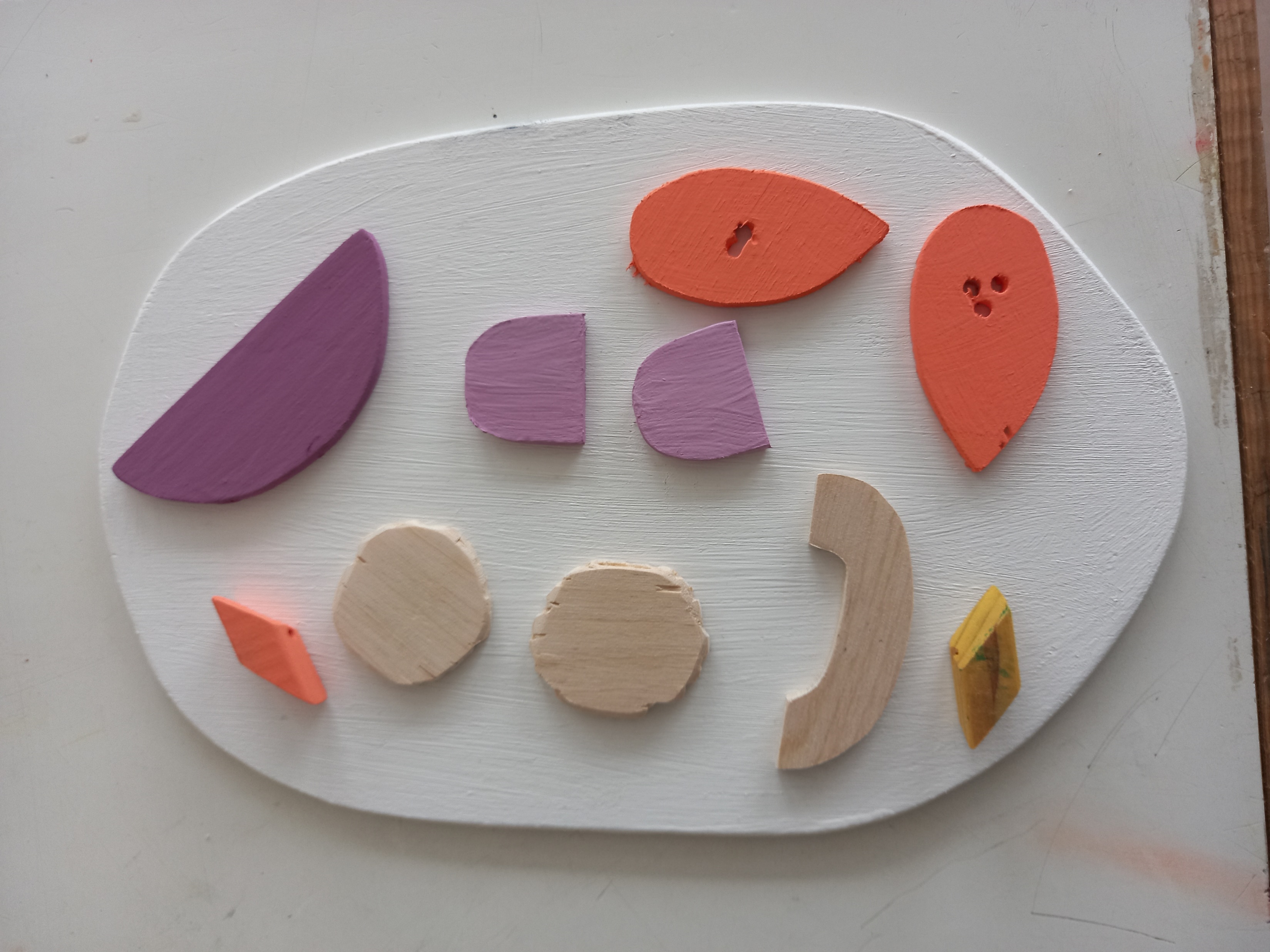 Darbo eiga (5)
Nudažome kaukės detales norima spalva
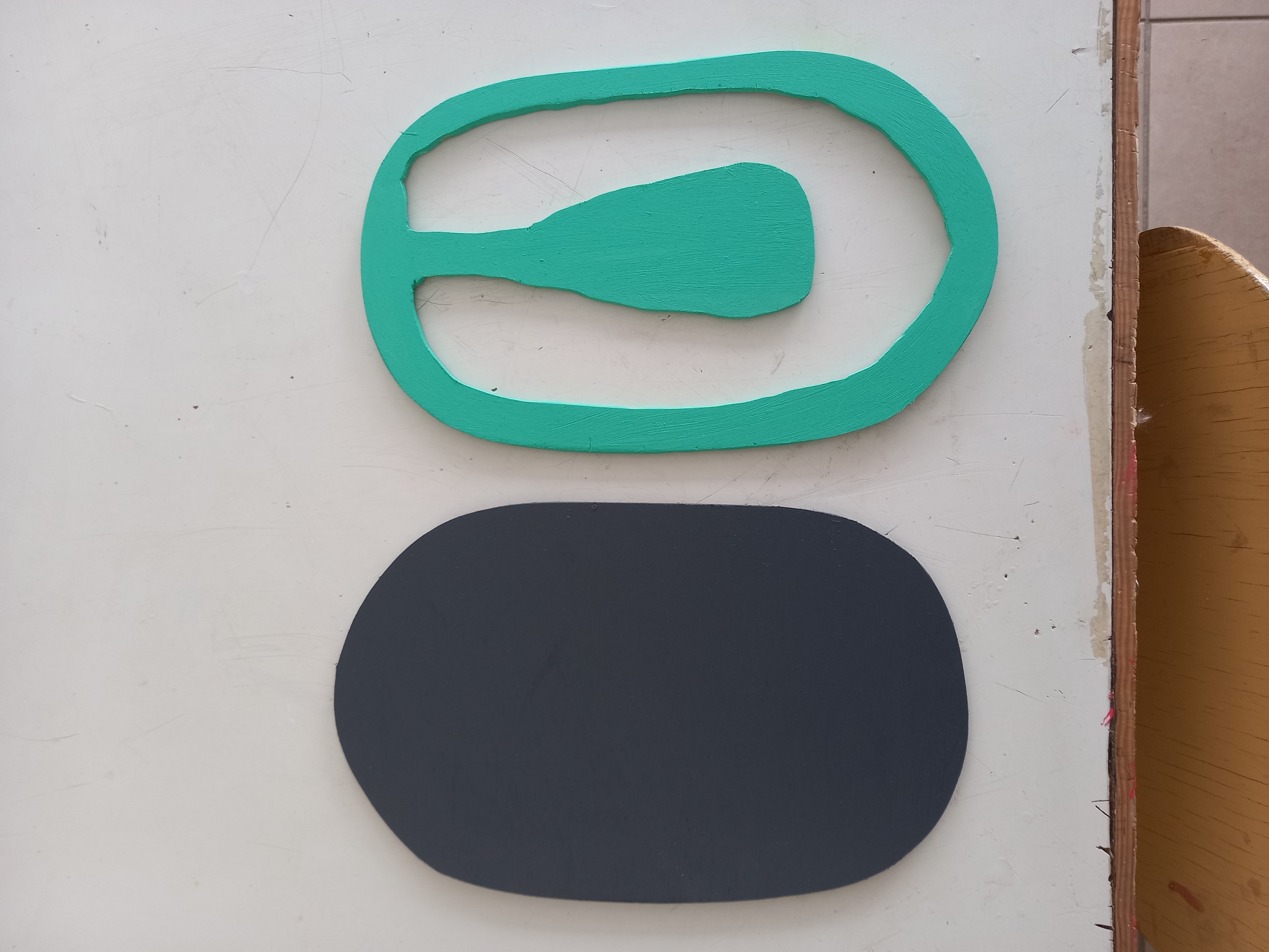 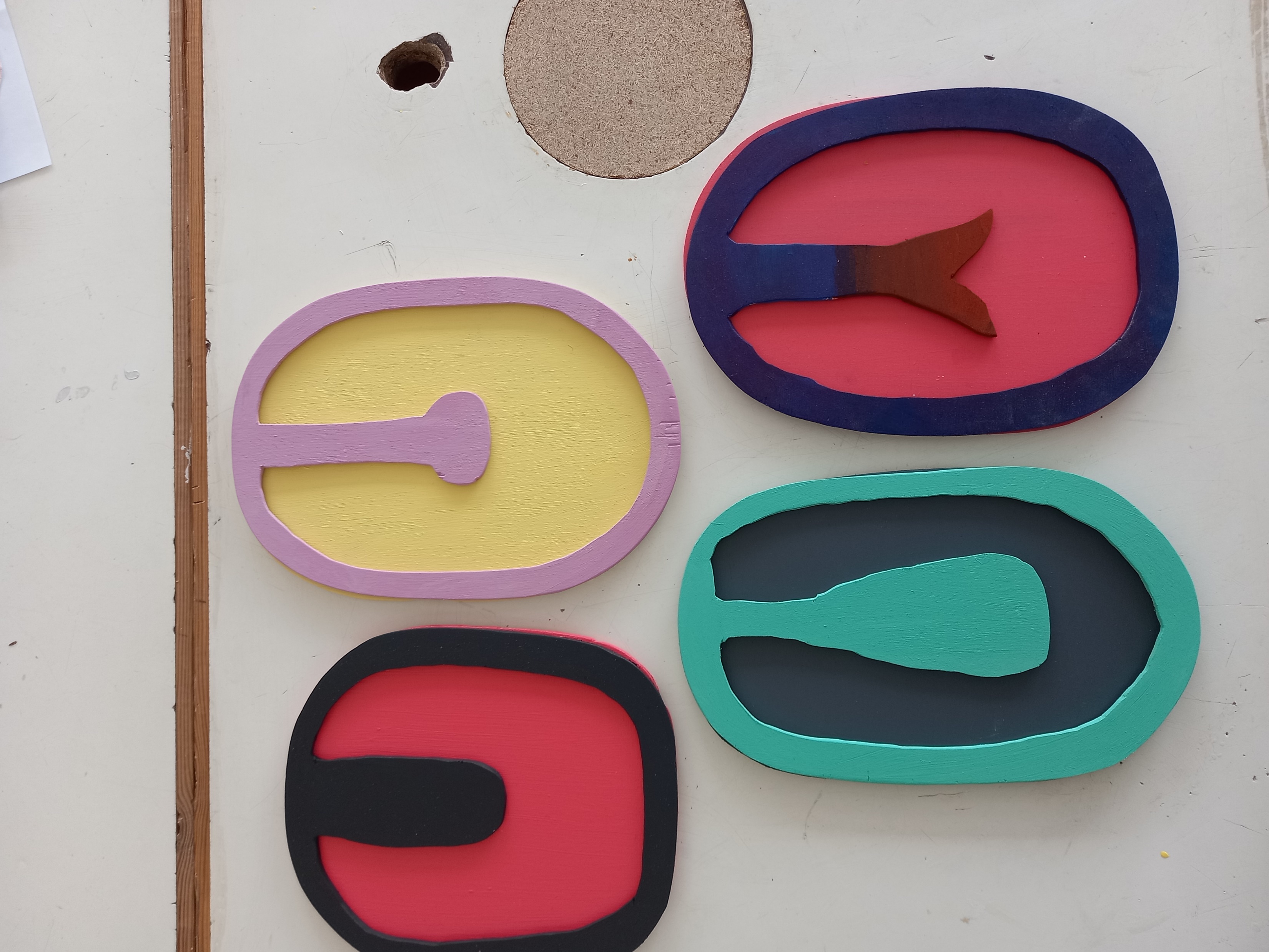 Darbo eiga (6)
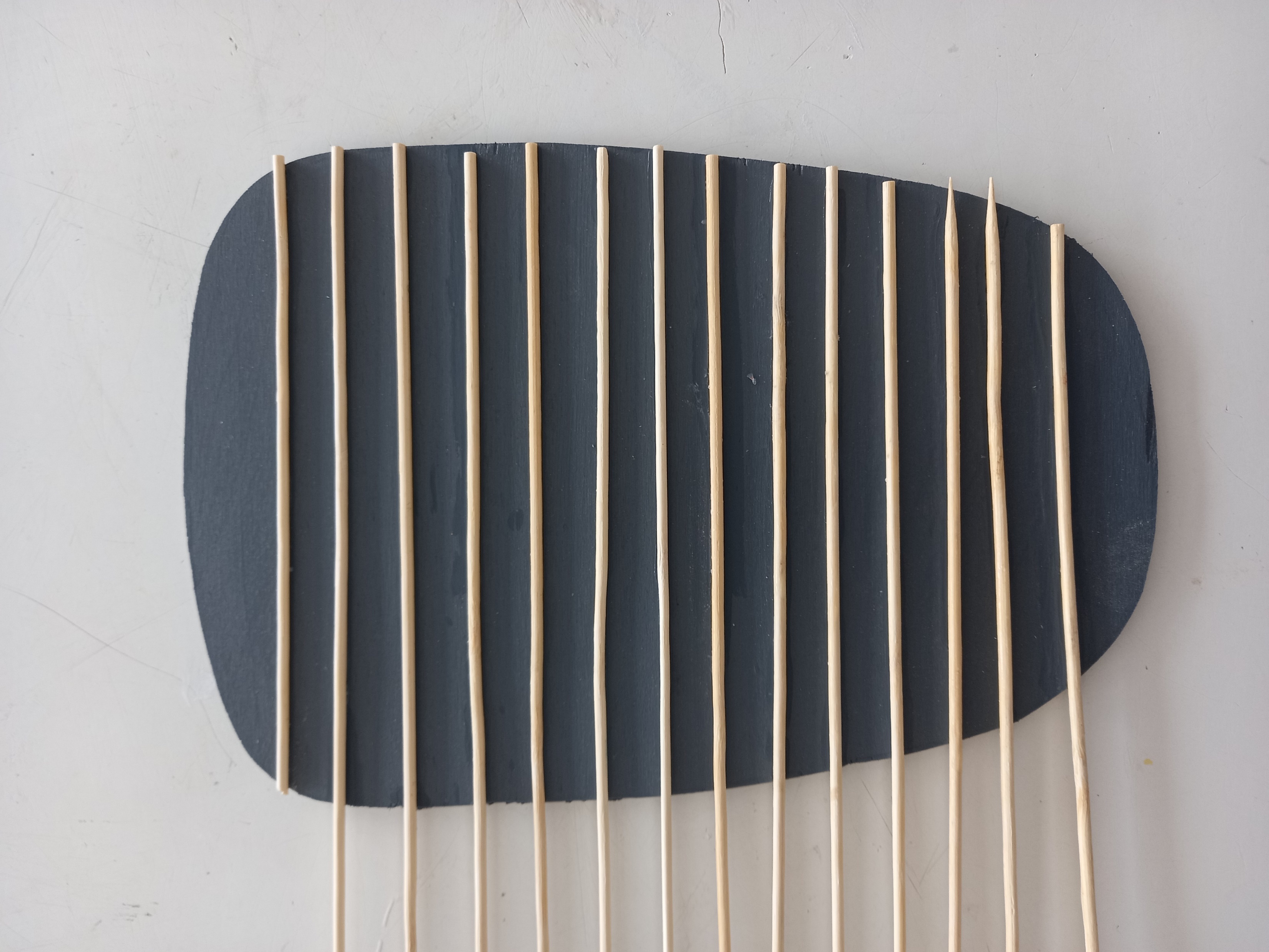 Dekoruojame kaukės pagrindą mediniais iešmeliais
Darbo eiga (7)
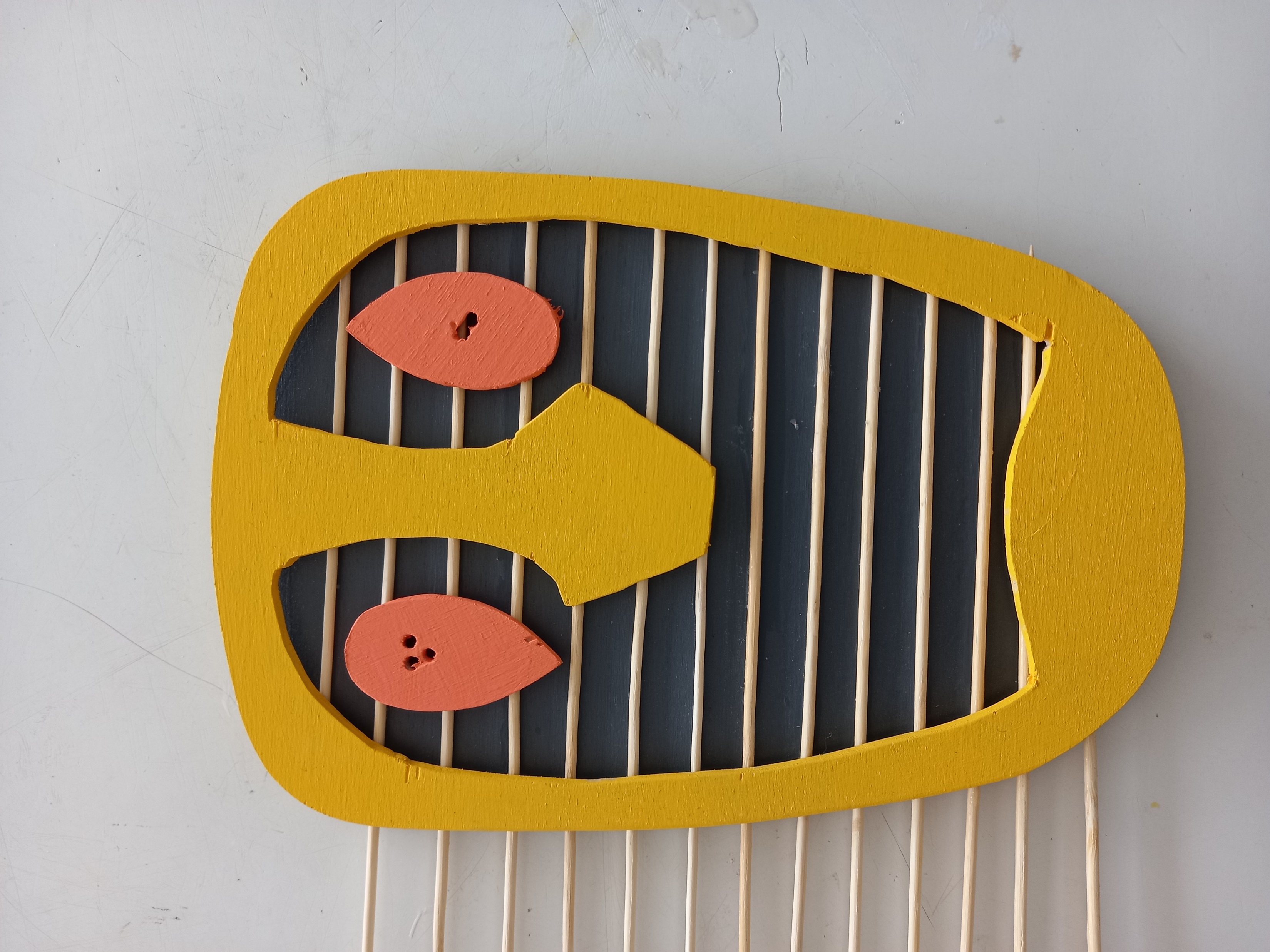 Suklijuojame karštais klijais abi kaukės detales, priklijuojame akis ir burną. Apkarpome arba gražiai su siaurapjūkliu nupjauname per ilgus medinius iešmelius.
Mokinių darbų eksponavimas
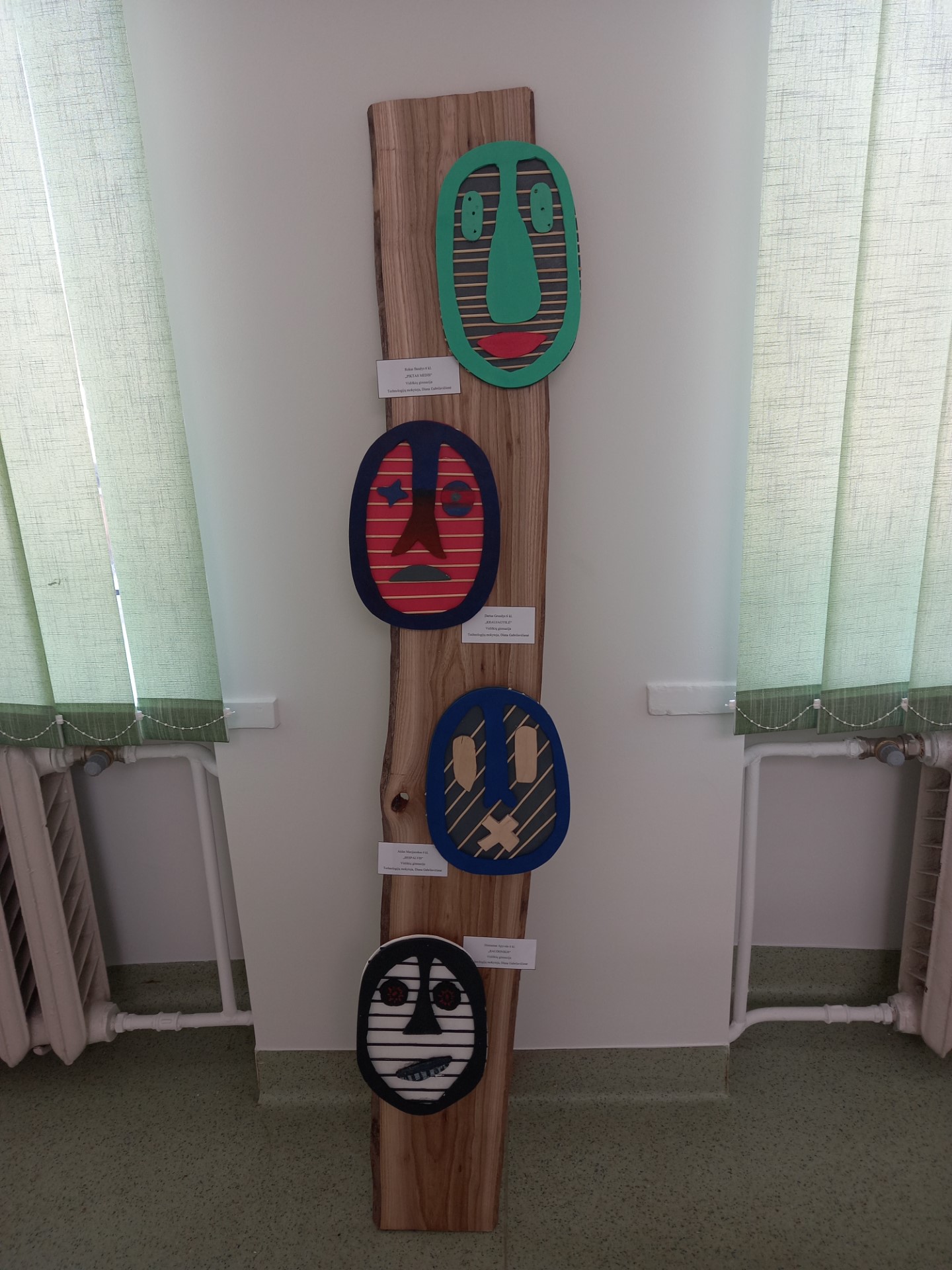 Informacijos šaltiniai
https://m.klaipeda.diena.lt/naujienos/klaipeda/menas-ir-pramogos/parodoje-studentu-sukurtos-afrikietiskos-kaukes-1124084
https://janebartosh.ru/lt/afrikanskie-maski-v-interere-chto-oznachayut-afrikanskie-maski/

Filmukas kaukių gamyba
https://www.youtube.com/watch?v=3mpz6uGvVBo